Change Over Time
Genes slipped through generations blindly in search of you.
Shaping and shaped by your ancestors that they flowed through.
Each birth, changing, gained or cast aside,
The past hides inside of us
Change over,

No planning needed, just selection and a little chance,
All of your parents lived long enough to find some romance,
Genes evolved to make us,
They never knew,
They never needed to…

They don’t think, they don’t want, they don’t understand,
Change over time,
But they urgently replicate and expand,
Change over time,
And our lives are spelled out in their double strands,
Change over time,
And we hold just one pair of each cradled in our hands,
Change over time.
Mutations change alleles; 
other forces cause them to spread or be lost
Genetic drift
Genes encode meaning but not the kind that humans seek,
Stories without endings or heroes, just new technique,
But their tale told through us, as new life appears
Spreads out over megayears.

They don’t think, they don’t want, they don’t understand,
Change over time,
But they urgently replicate and expand,
Change over time,
And our lives are spelled out in their double strands,
Change over time,
And we hold just one pair so briefly in our hands,
Change over time.
At least for a broad
definition of “romance”
= million years
In frequency
And the rest of our body…
Diploidy!
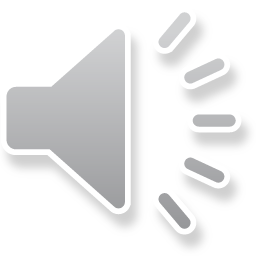